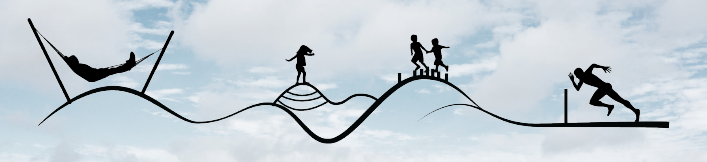 Projects Office – Recreational Infrastructure Update
Council Meeting - January 2022
Outdoor Recreational Instructure Scheme 2018- 2021
Outdoor Recreational Instructure Scheme 2018- 2021
Outdoor Recreational Instructure Scheme 2021 / 2022
Outdoor Recreational Instructure Scheme 2022
Outdoor Recreational Instructure Scheme - 	Measure  1 – Brandon Hill Summit Walk
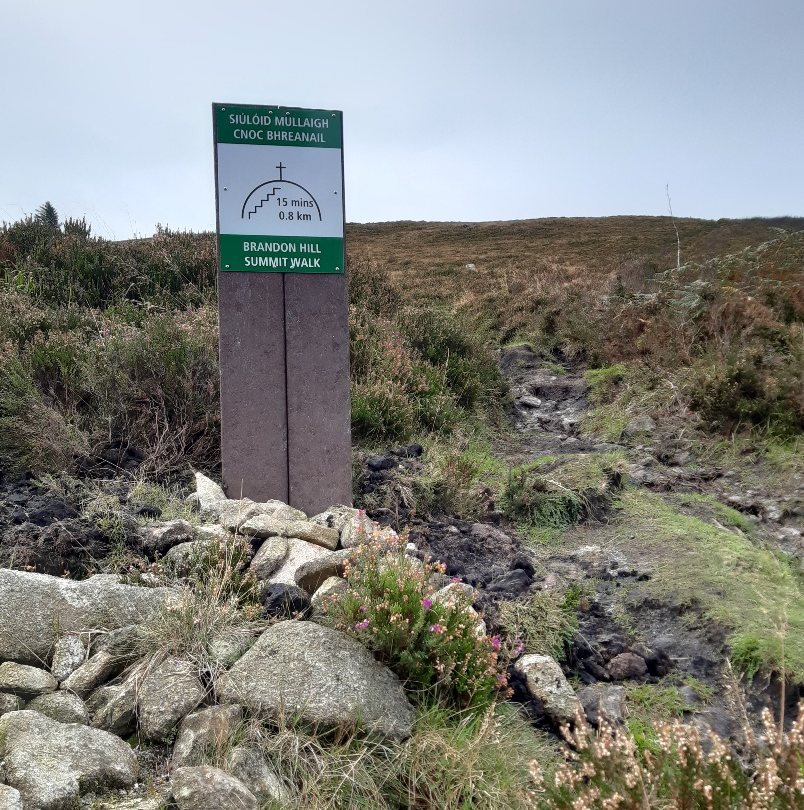 Outdoor Recreational Instructure Scheme - 	Measure  1 – Freshford Loop Walk
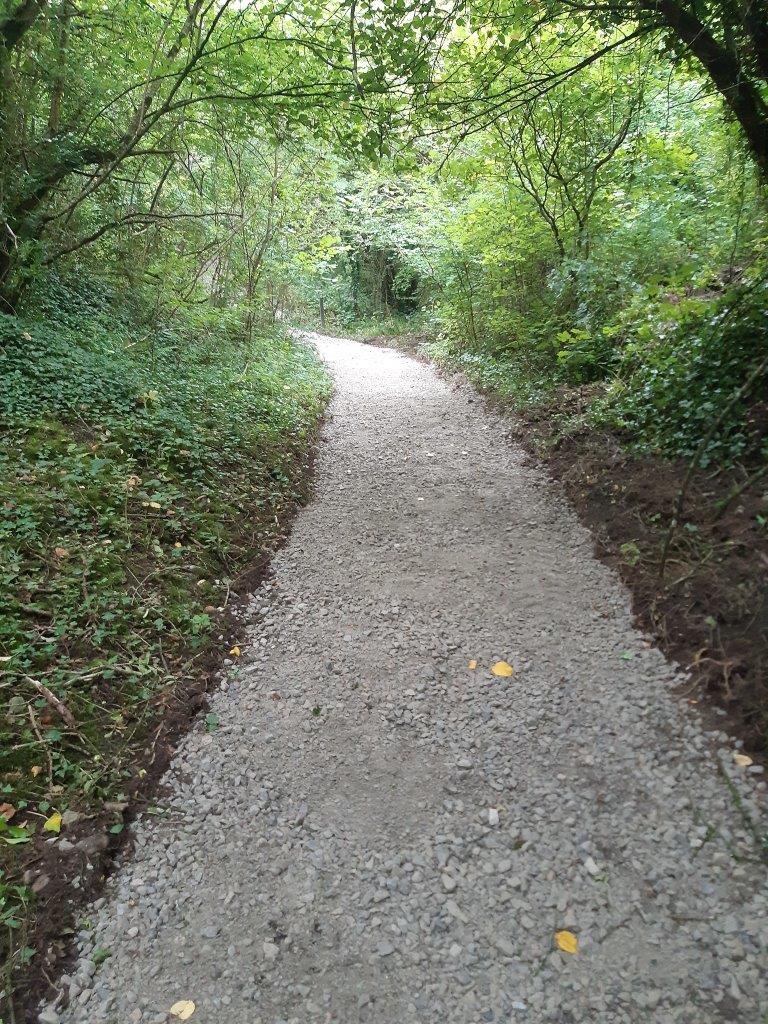 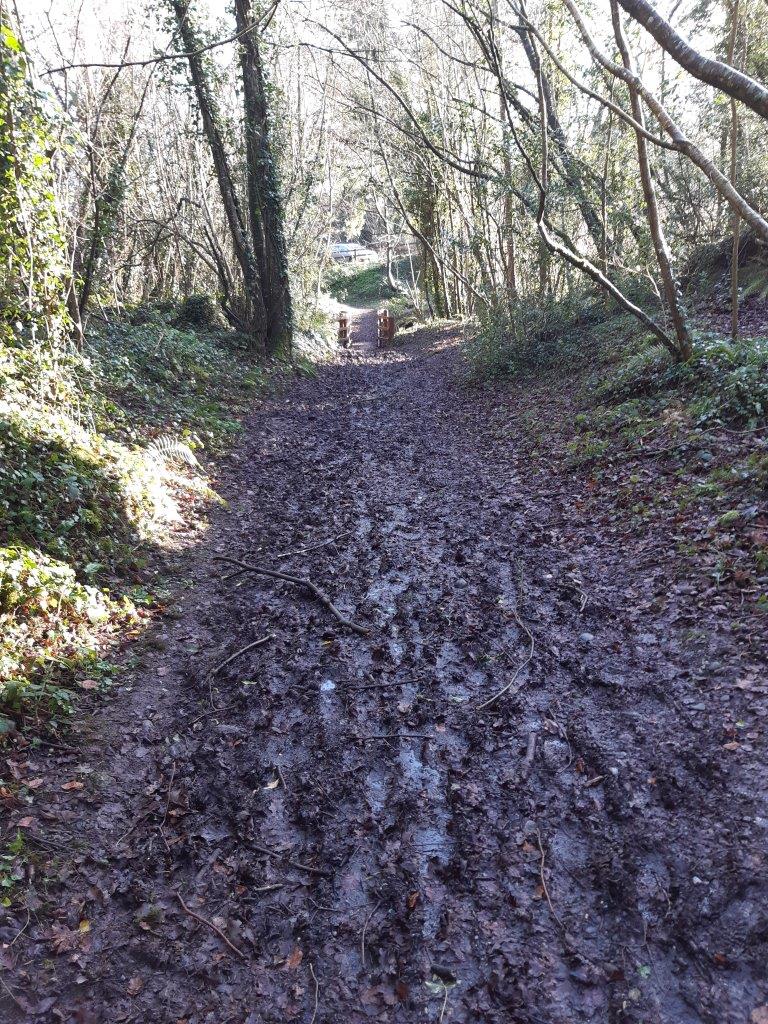 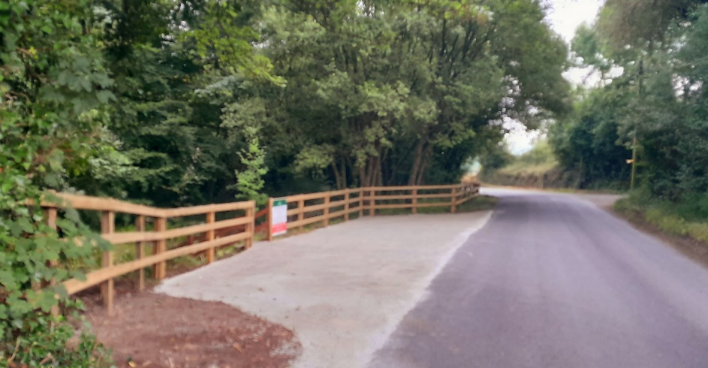 Outdoor Recreational Instructure Scheme - 	Measure  1 – Tory Hill
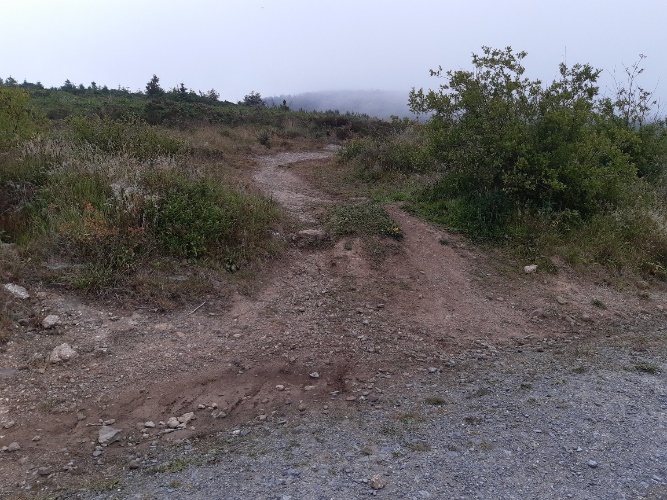 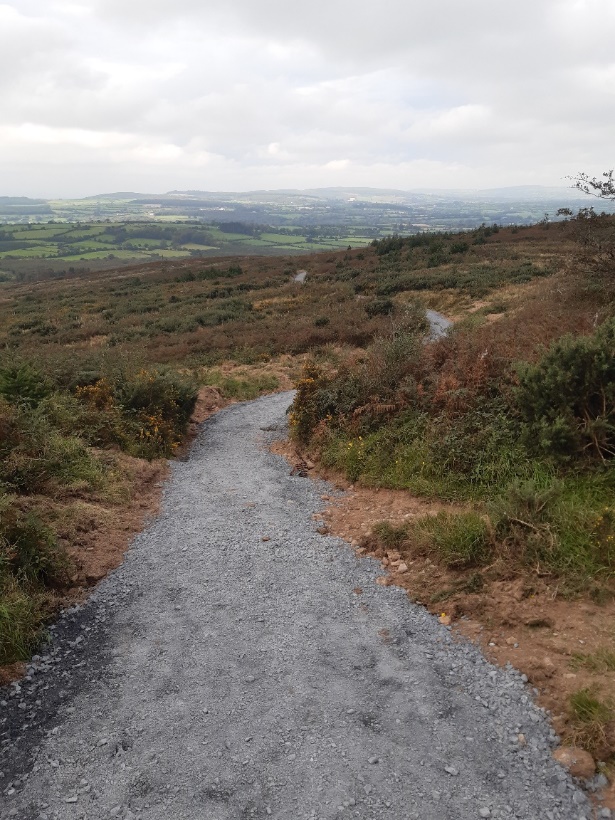 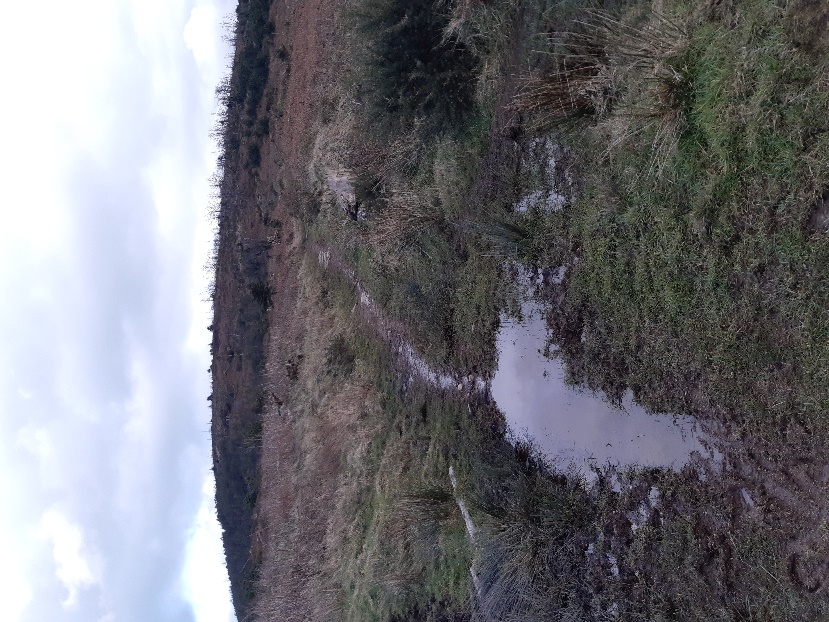 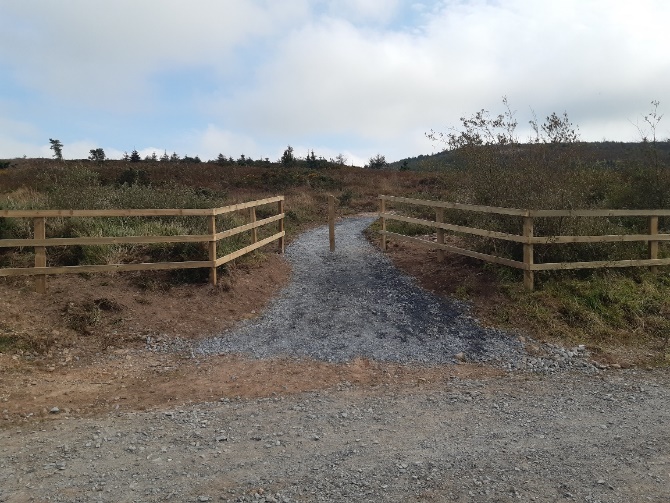 Outdoor Recreational Instructure Scheme - 	       M1 – Woodstock Marketing & Promotion
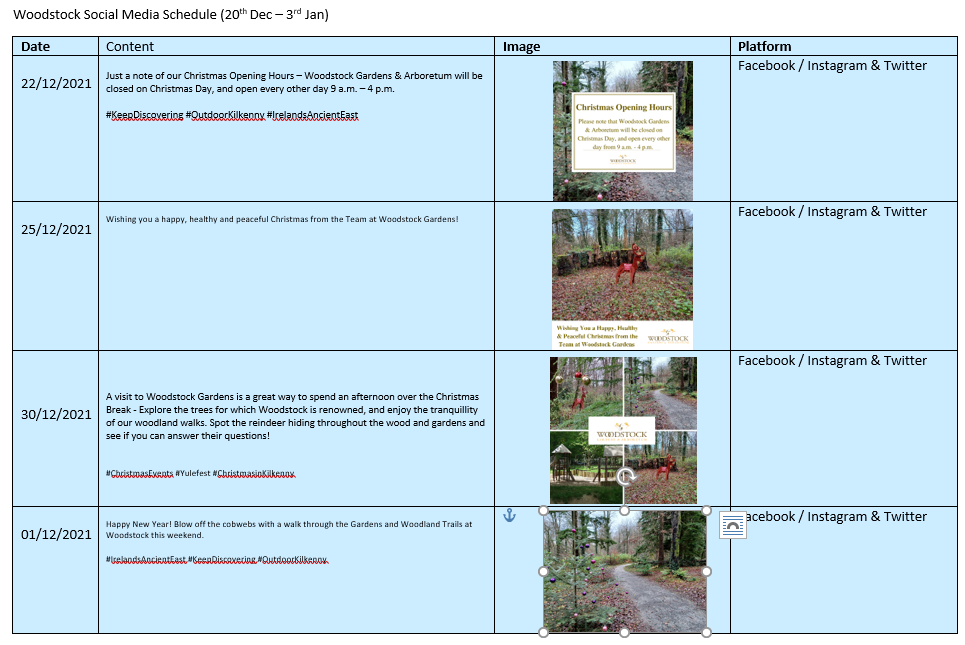 Outdoor Recreational Instructure Scheme -Measure  1 – Goresbridge - Cois Bearbha Riverside Looped Walk Upgrade
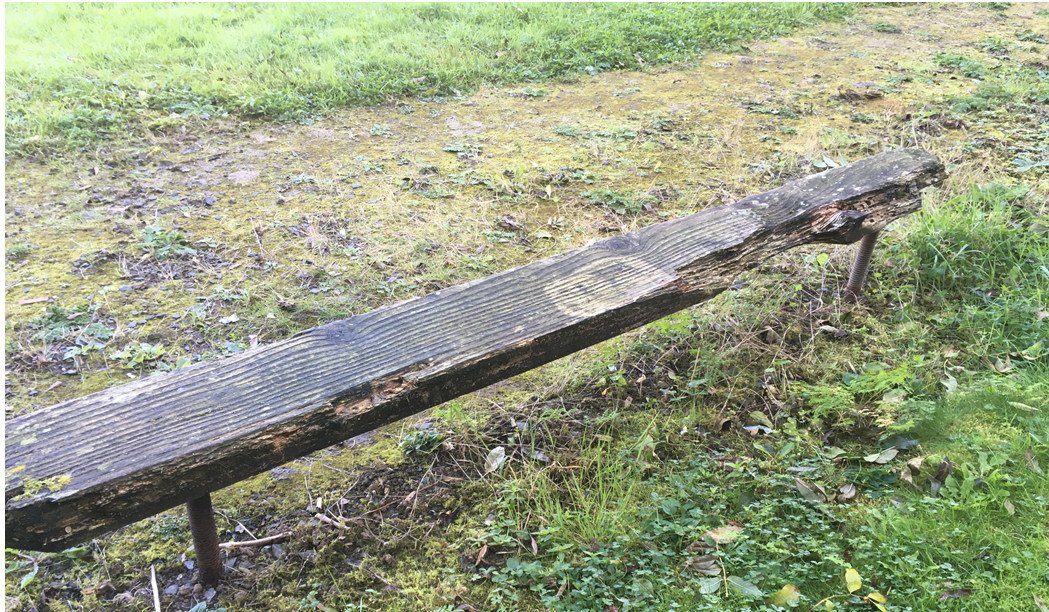 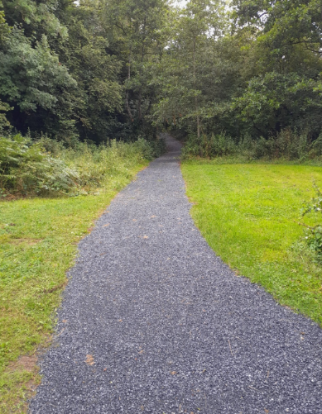 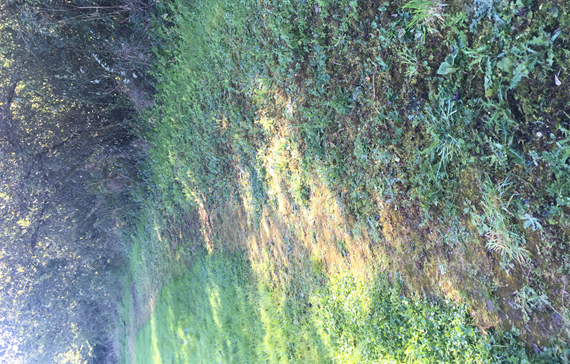 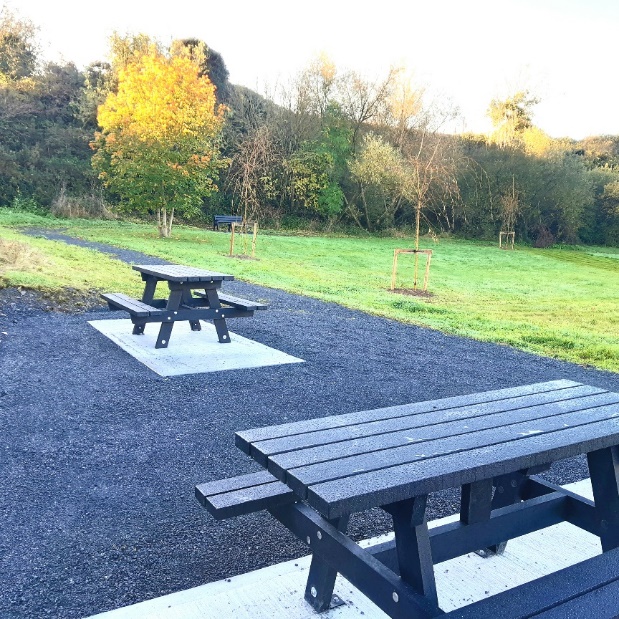 Outdoor Recreational Instructure Scheme - 	Measure  2 – Silaire Wood
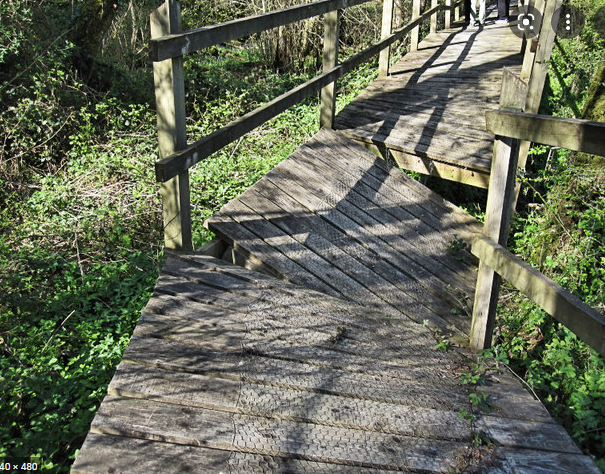 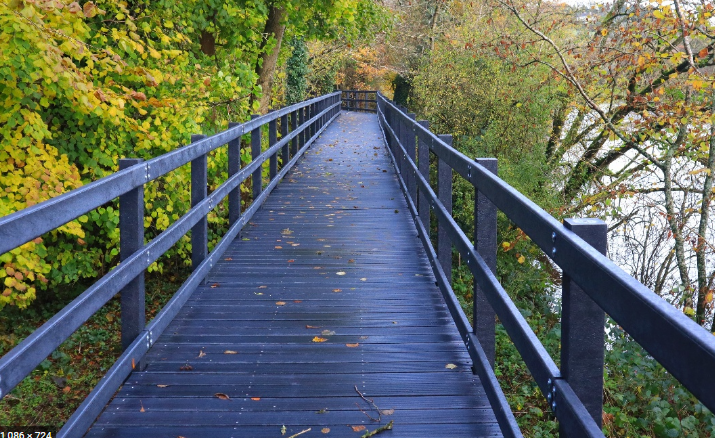 Outdoor Recreational Instructure Scheme - 	Measure 3 - Woodstock Estate 2018/19
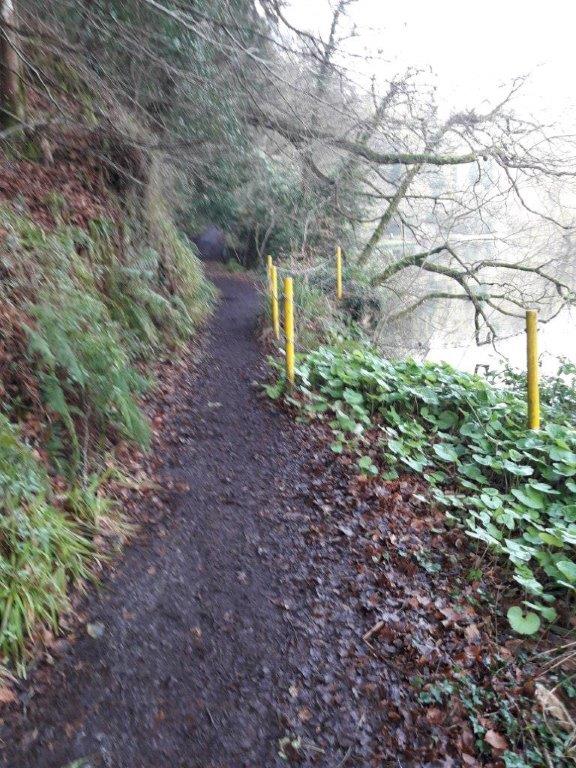 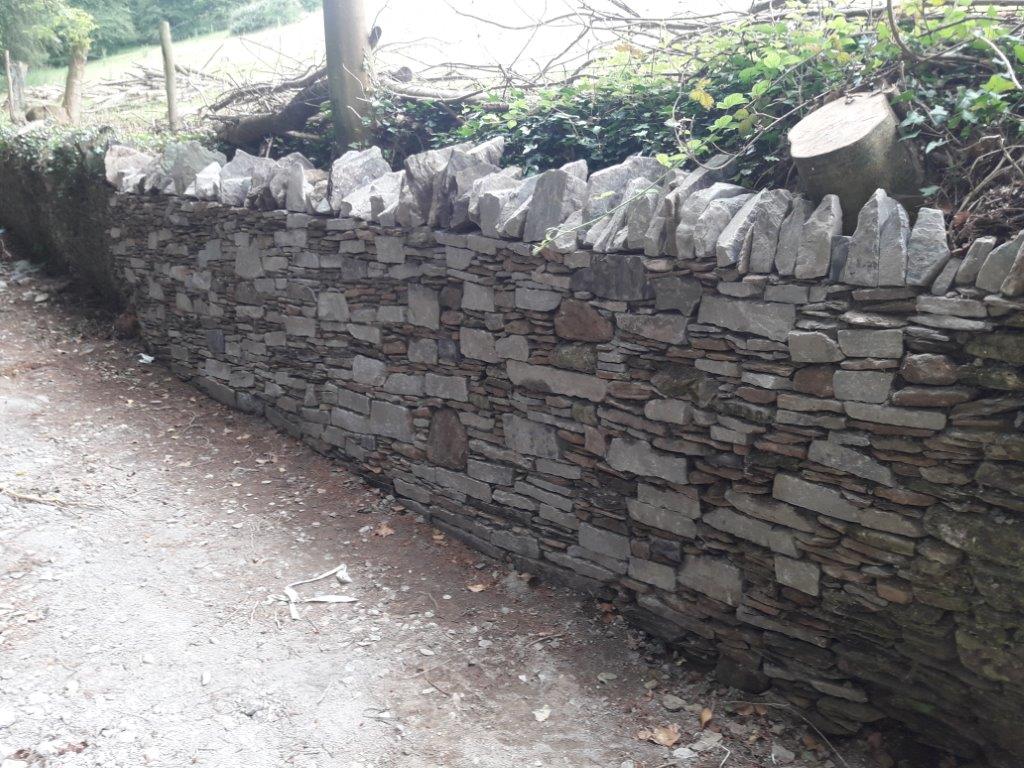 Outdoor Recreational Instructure Scheme - 	Measure 2 - Woodstock Estate 2020/21
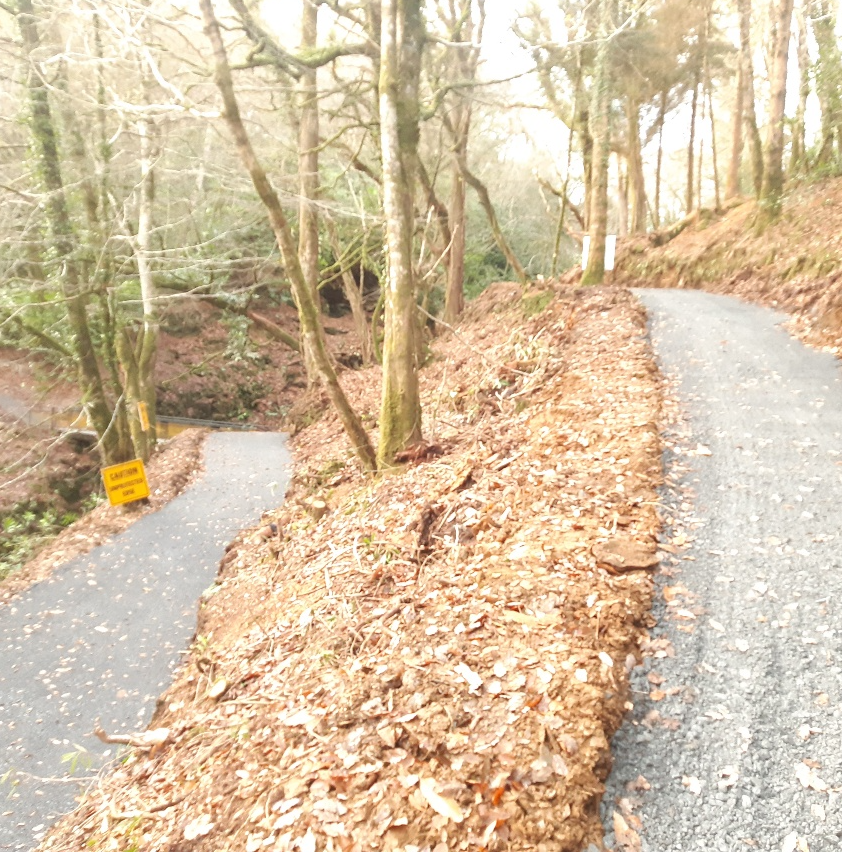 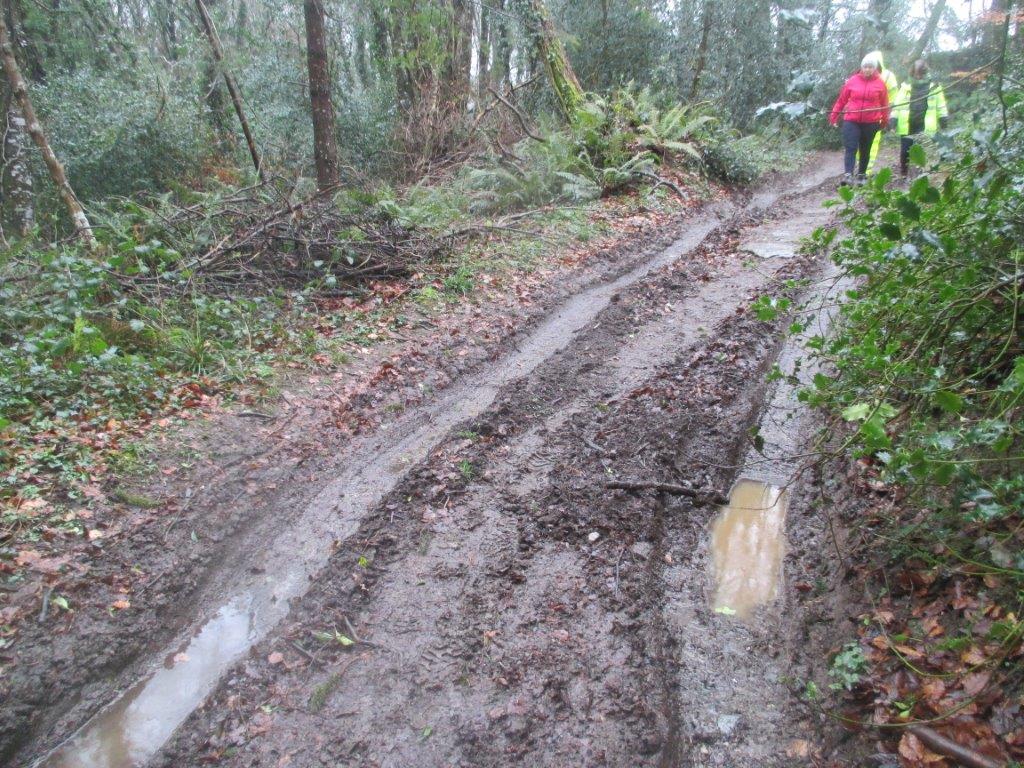 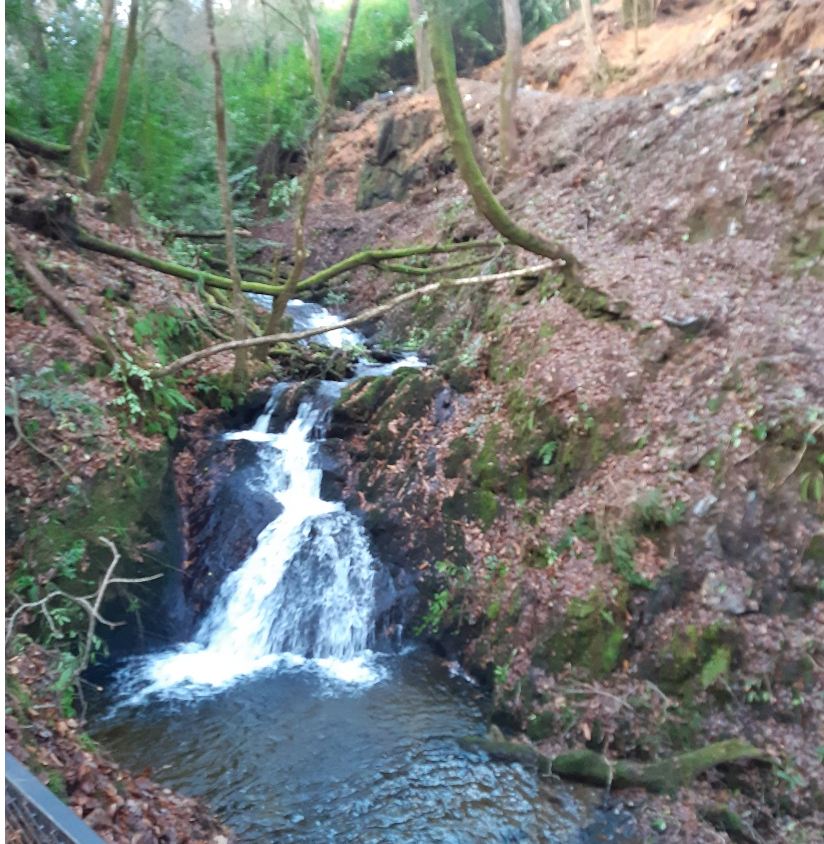 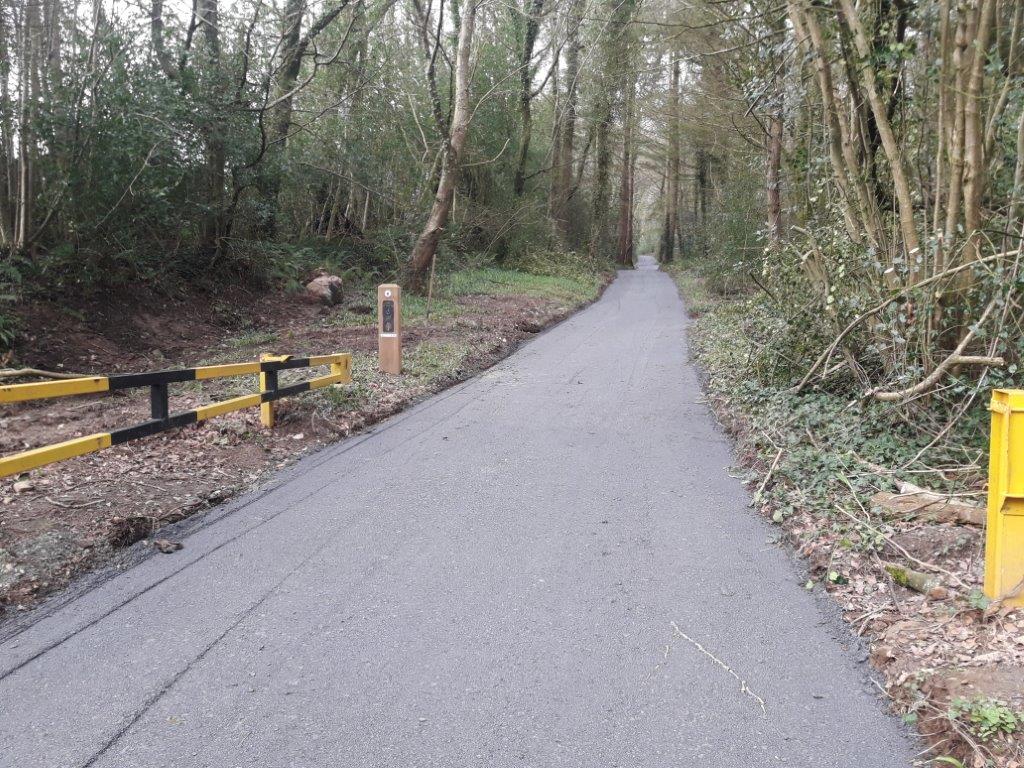 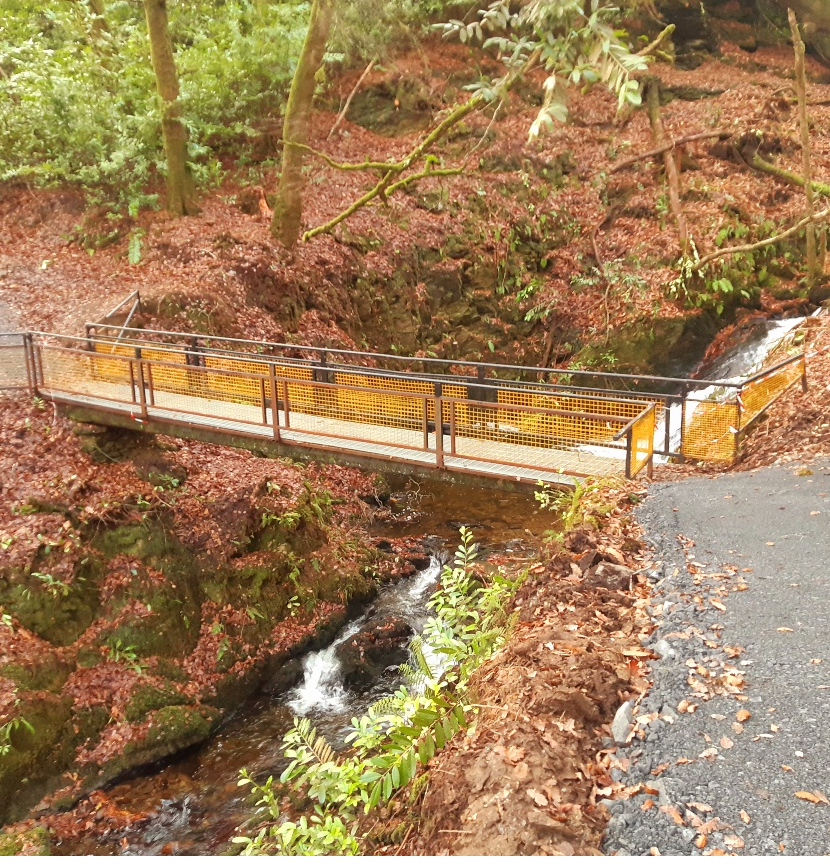 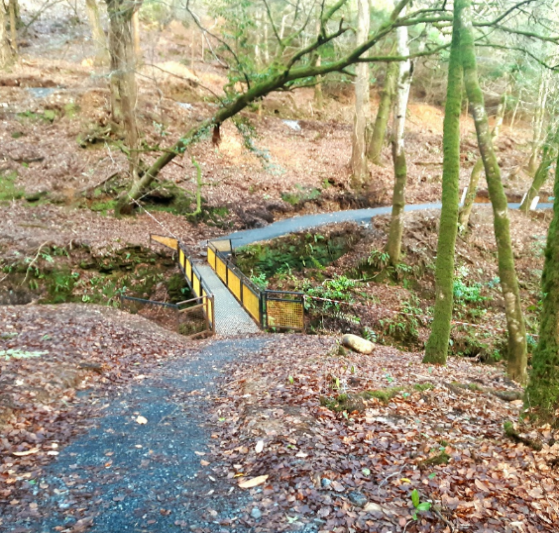 Partnership Projects – LEADER Programme 2020
Partnership ProjectsBarrow Valley Activity Hub
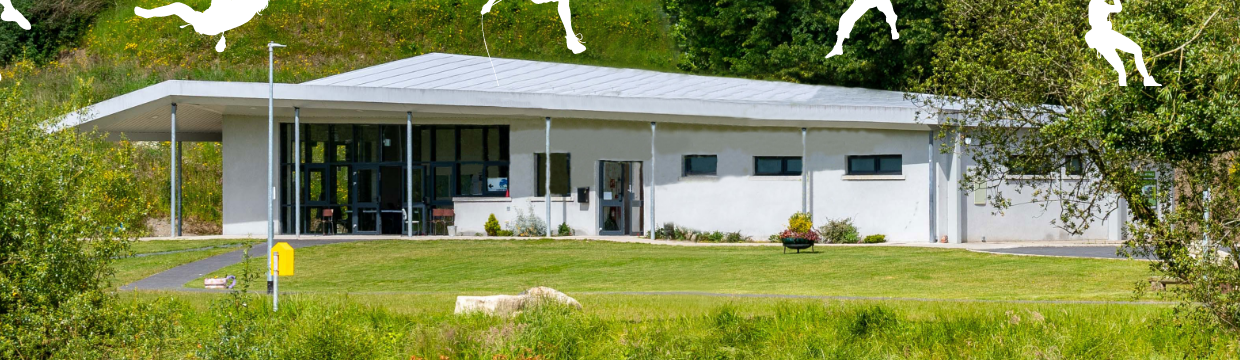 Partnership ProjectsBarrow Valley Activity Hub
Partnership Projects Abbey Hall Recreational Area Enhancement Scheme
Before
After
Partnership Projects Abbey Hall Recreational Area Enhancement Scheme
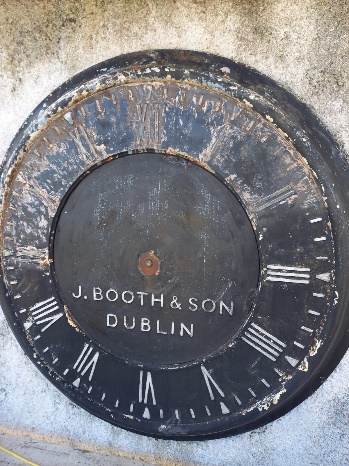 Partnership Projects – LEADER Programme 2021-2023
Partnership Projects – LEADER Programme 2021-2023
Partnership Projects – LEADER Programme 2021-2023
Goresbridge  Riverside Amenity Area - Feasibility Options Report
Local with local committee 
Assess existing and potential tourism offering of the area
Develop tourism and economy 
Expression of Interest submitted and approved
Consultancy Service Brief will tendered Q2/3 2022..
Slieverue Linear Park 

Strong and active local committee
Build-on last years Town & Village Renewal
Expression of Interest submitted and approved
Local consultation advancing 
Subject to outcome of AA Screening IT IS expected construction prices will be sought Q2/3 to allow project advance to final approval stage.
Partnership Projects – LEADER Programme 2021-2023 – Slieverue Linear Park
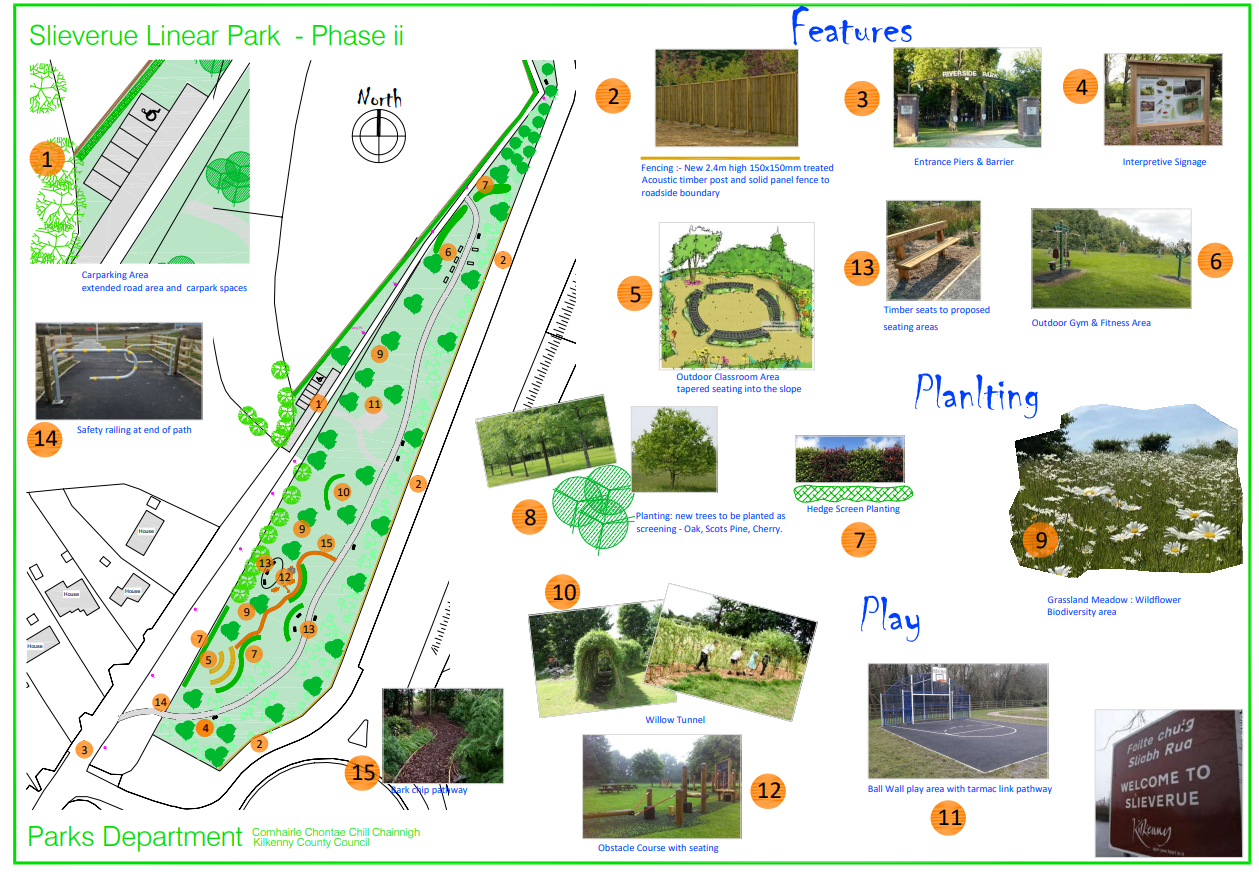 Partnership Projects – LEADER Programme 2021-2023
Nore Valley Link - Bennettsbridge – Thomastown  
Expression of Interest submitted and approved
Route Options Report (Both side of river)
Tender for Constancy Services Qtr1
Callan Heritage Trail 
Engage specialists to develop trail and interpretative signage, plus possible audio trail / augmented reality elements
South to North
Famine Graveyard - Workhouse  - Parish Church - St. Mary’s Abbey - Skerry’s Castle - Marca Hall, Friary, Augustinian Abbey – The Moat, Gregory's House and Walled Garden, Edmund Rice Heritage Centre.
Audit of existing signage
Playgrounds
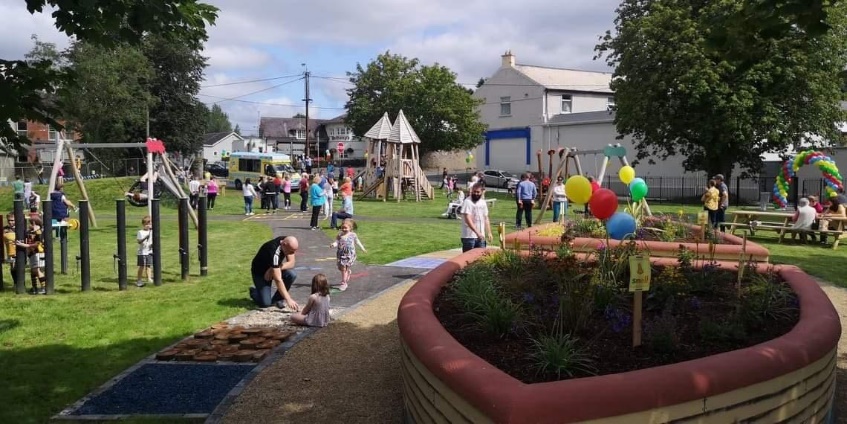 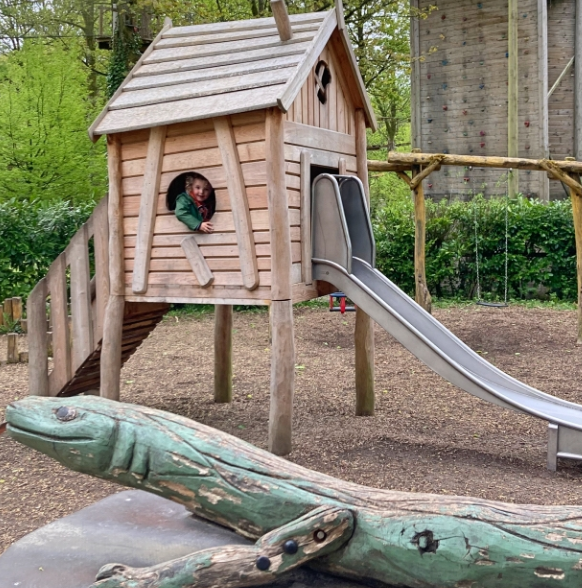 31 Playgrounds 
Investment cost just over c.€2.8m 
Typical lifetime for playgrounds is estimated to be between 10 and 15 years.  
6 of 31 – 15 years or older
8 of 31 - 10 - 15 year old
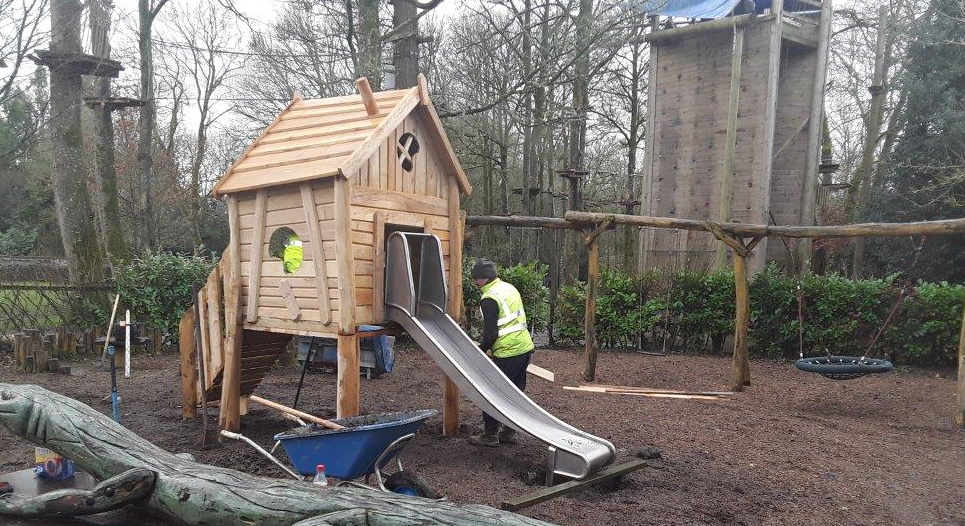 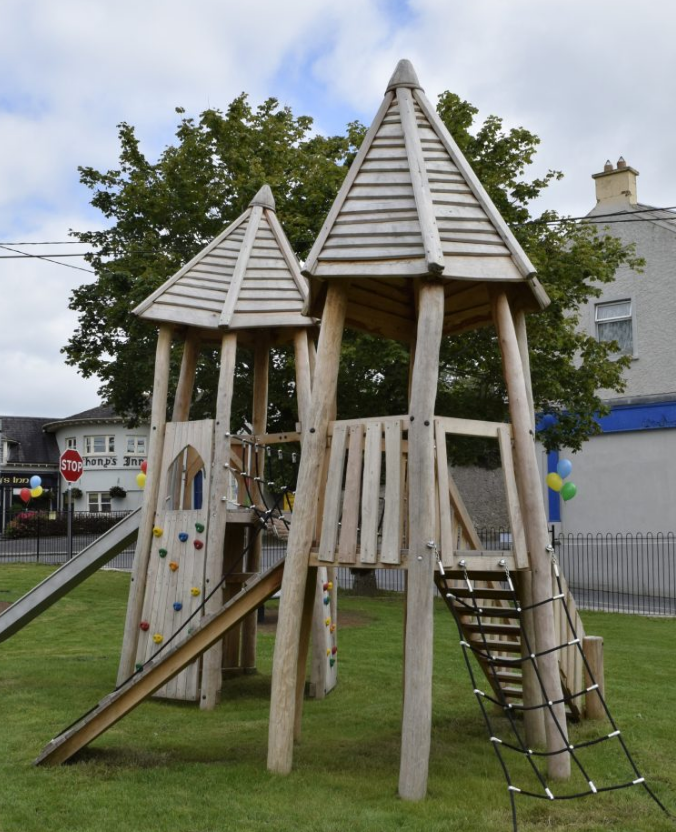 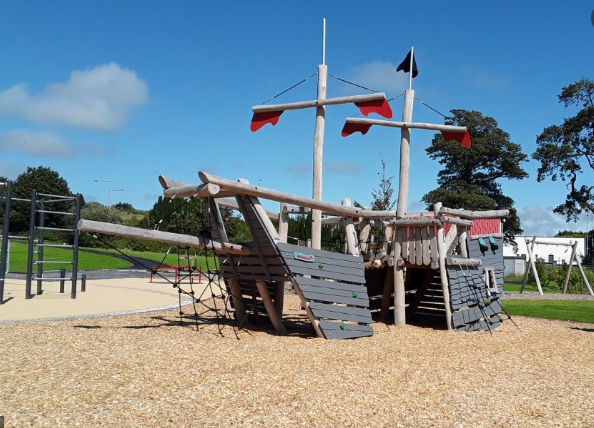 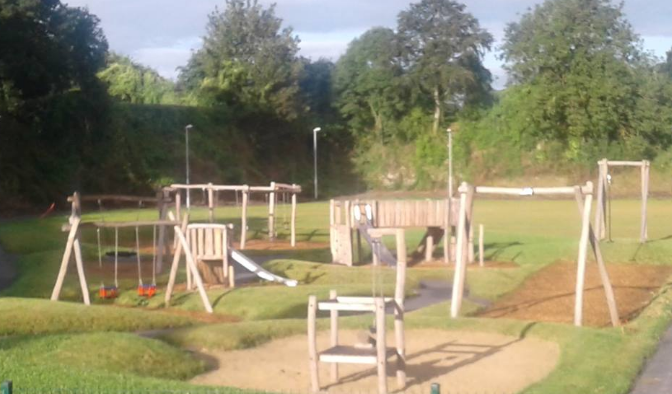 Playgrounds
865k maintenance budget provided for last 10 years.
Insufficient to maintain current level of presentation.
20% of play equipment is close to or at end of life 
Replacement cost c.€600k
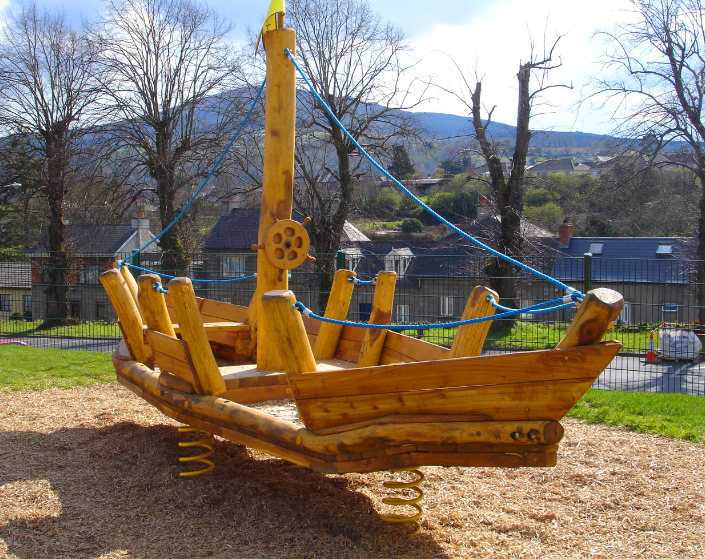 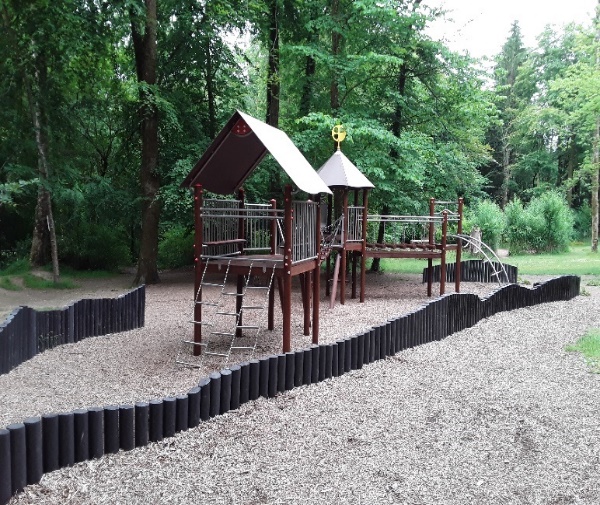 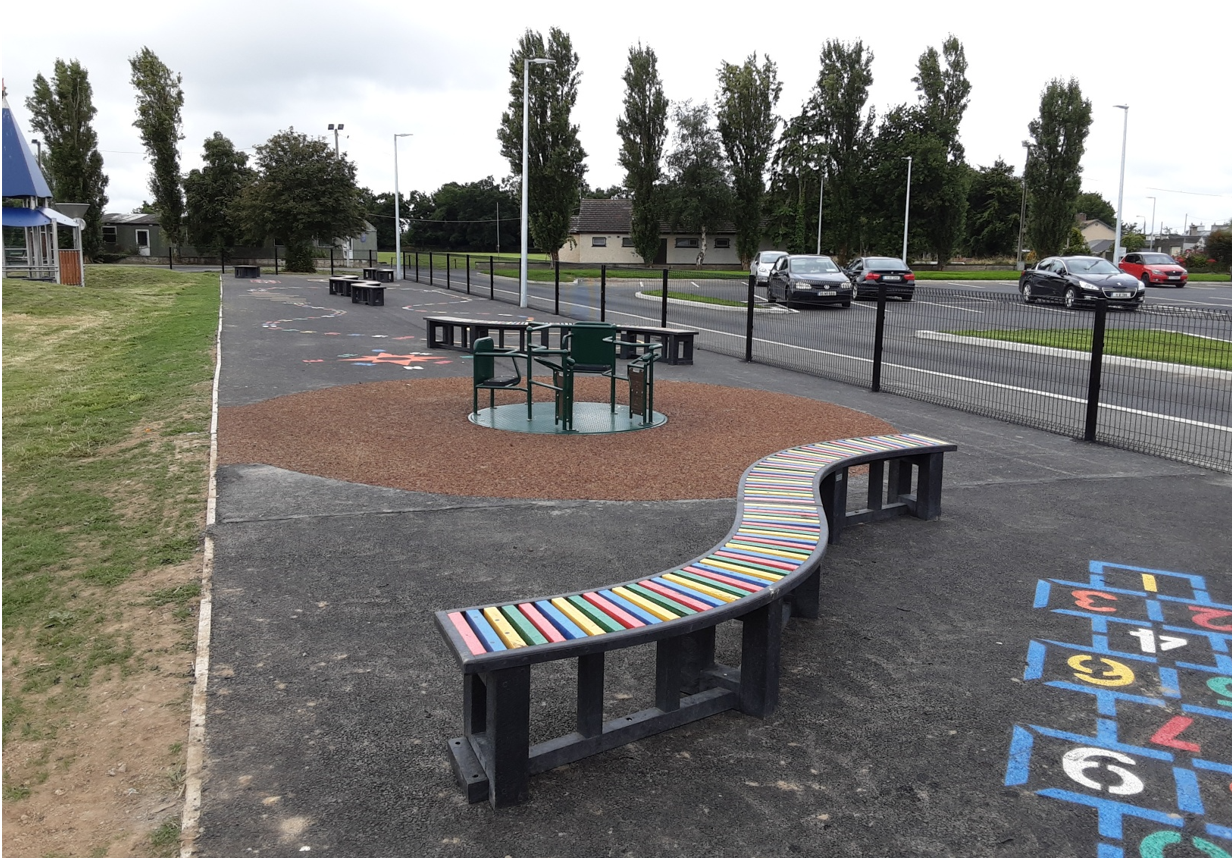 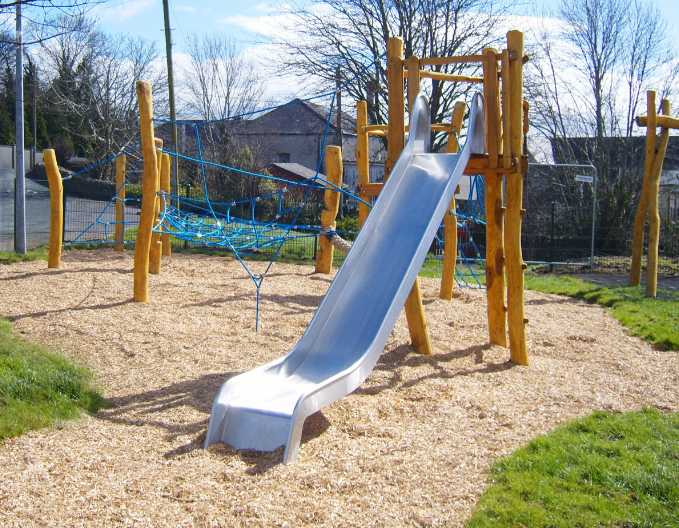 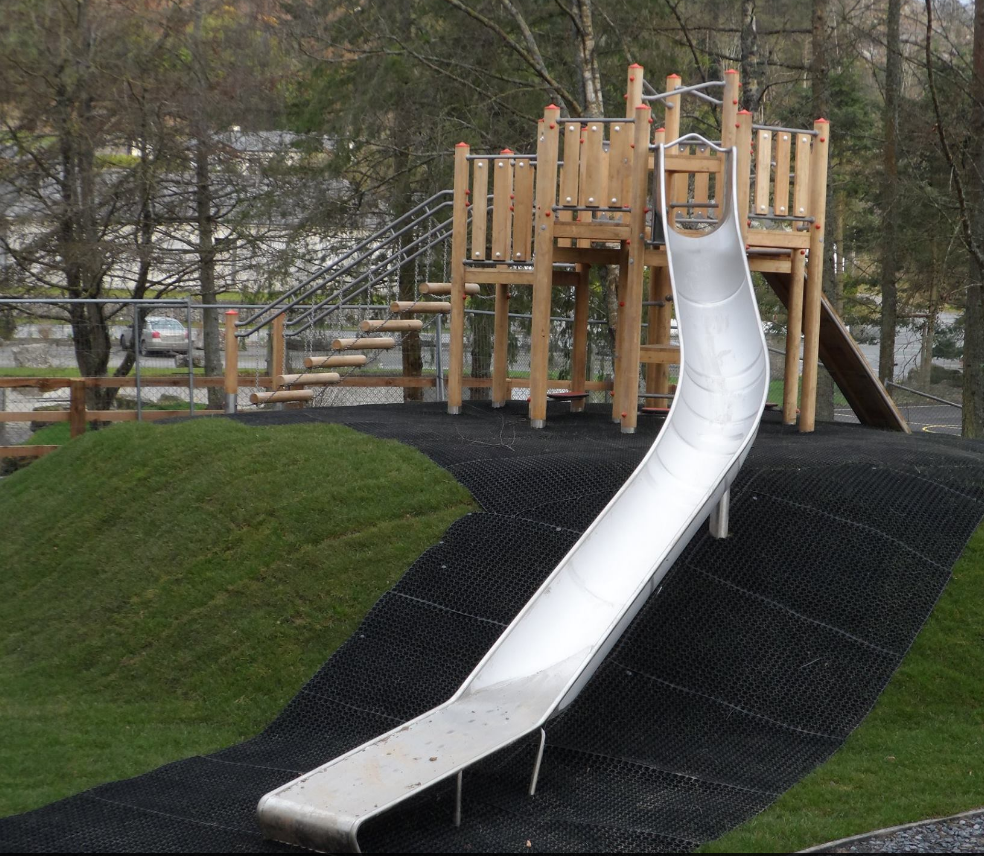 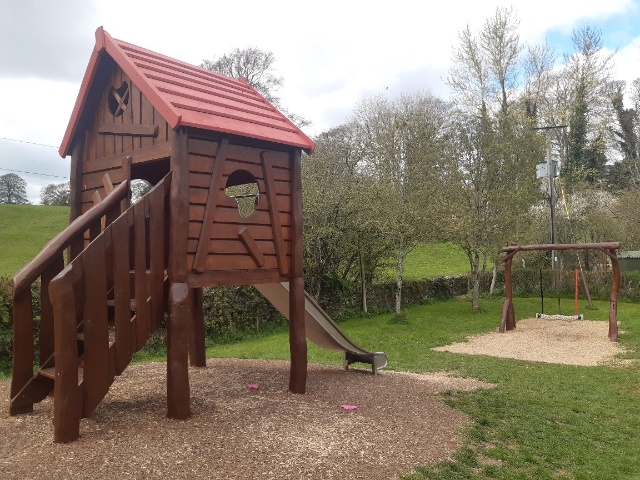 Thank You